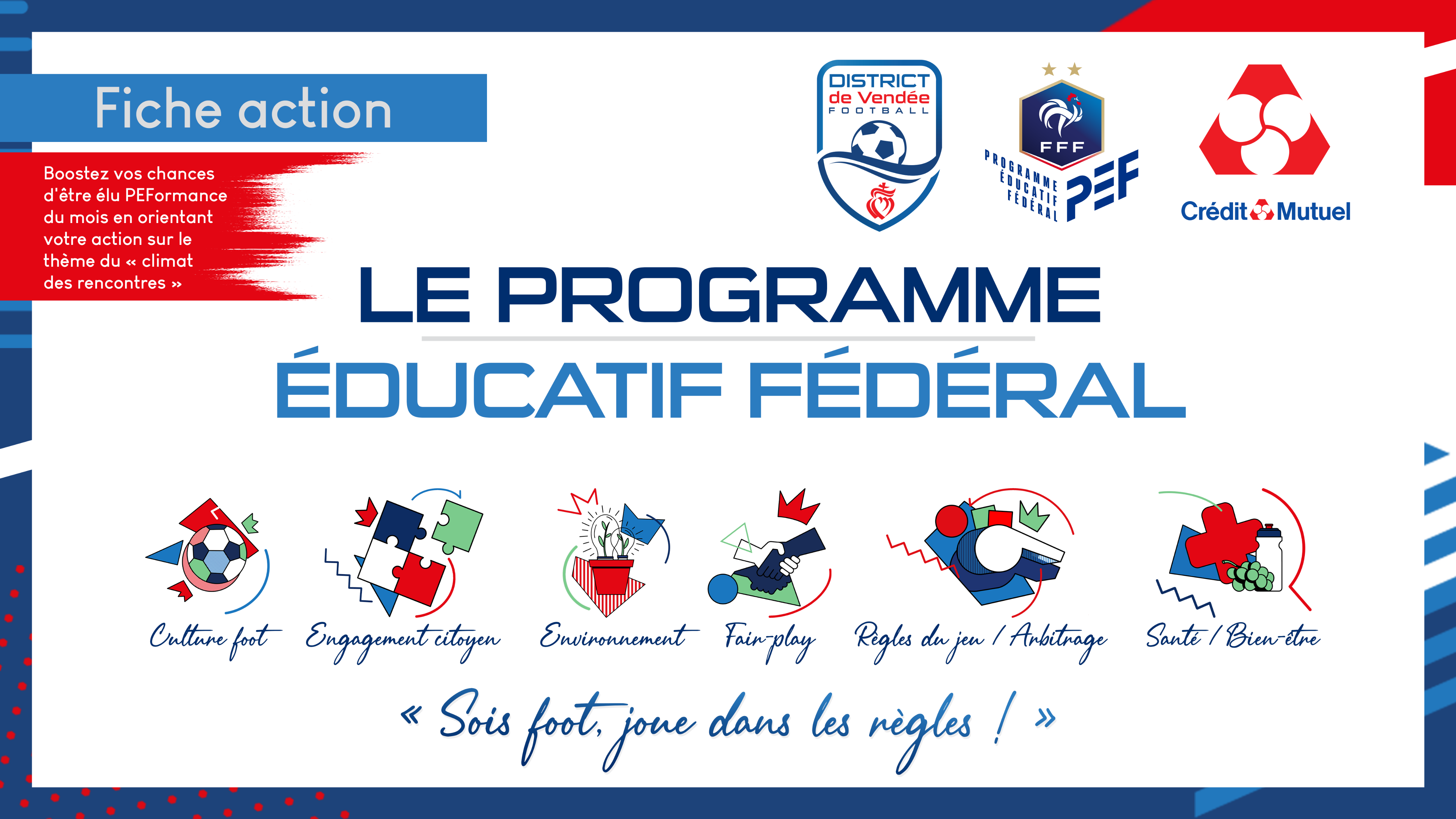 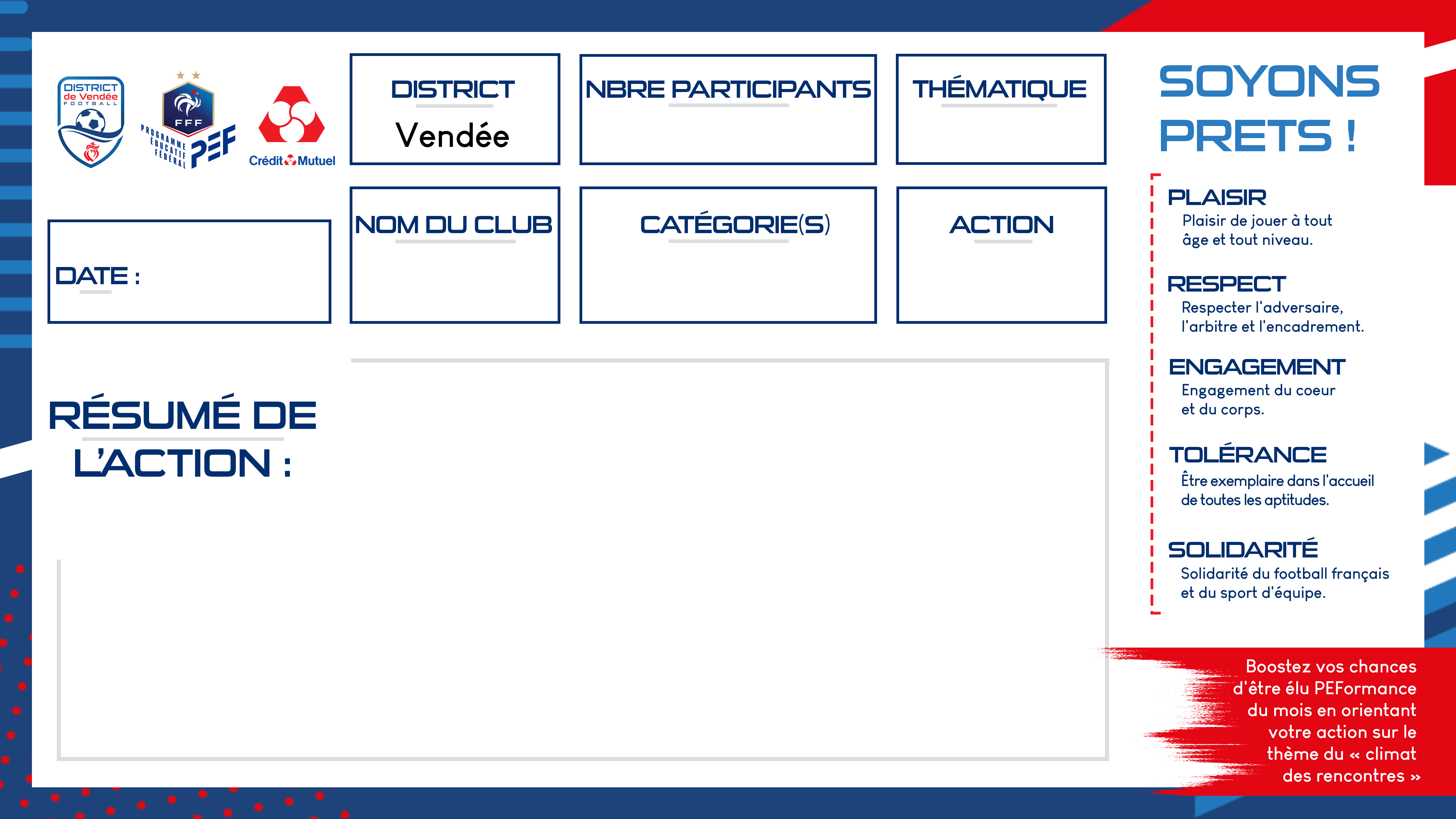 Culture Foot
Environnement
10
23 Décembre 
2022
Grosbreuil Girouard
U11-U13
Jeu de l’oie
Lors du stage de noël du club, nous avons mis en place un jeu de l’oie pour les enfants.
Sur le plateau aux couleurs du club, 52 cases divisés en quatre thèmes : questions sur le club, sur le foot en général, sur l’environnement ainsi que des cases défis.
Des papiers avec des numéros étaient dispersés dans la salle, les enfants devaient lancer le dé, aller chercher le papier correspondant à la case et répondre à la question ou réaliser le défi.
L’équipe gagnante est la première a atteindre l’arrivée.
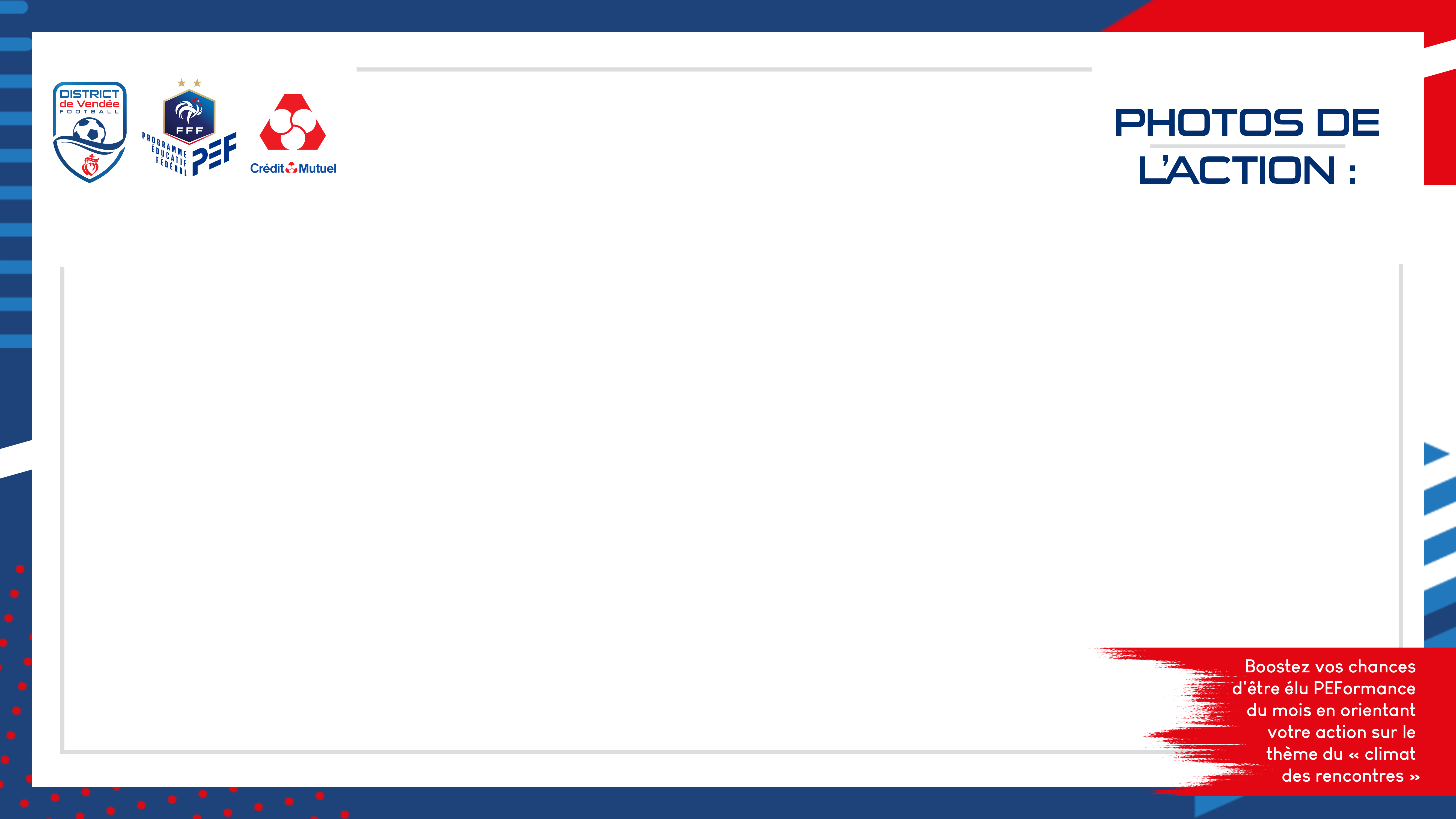 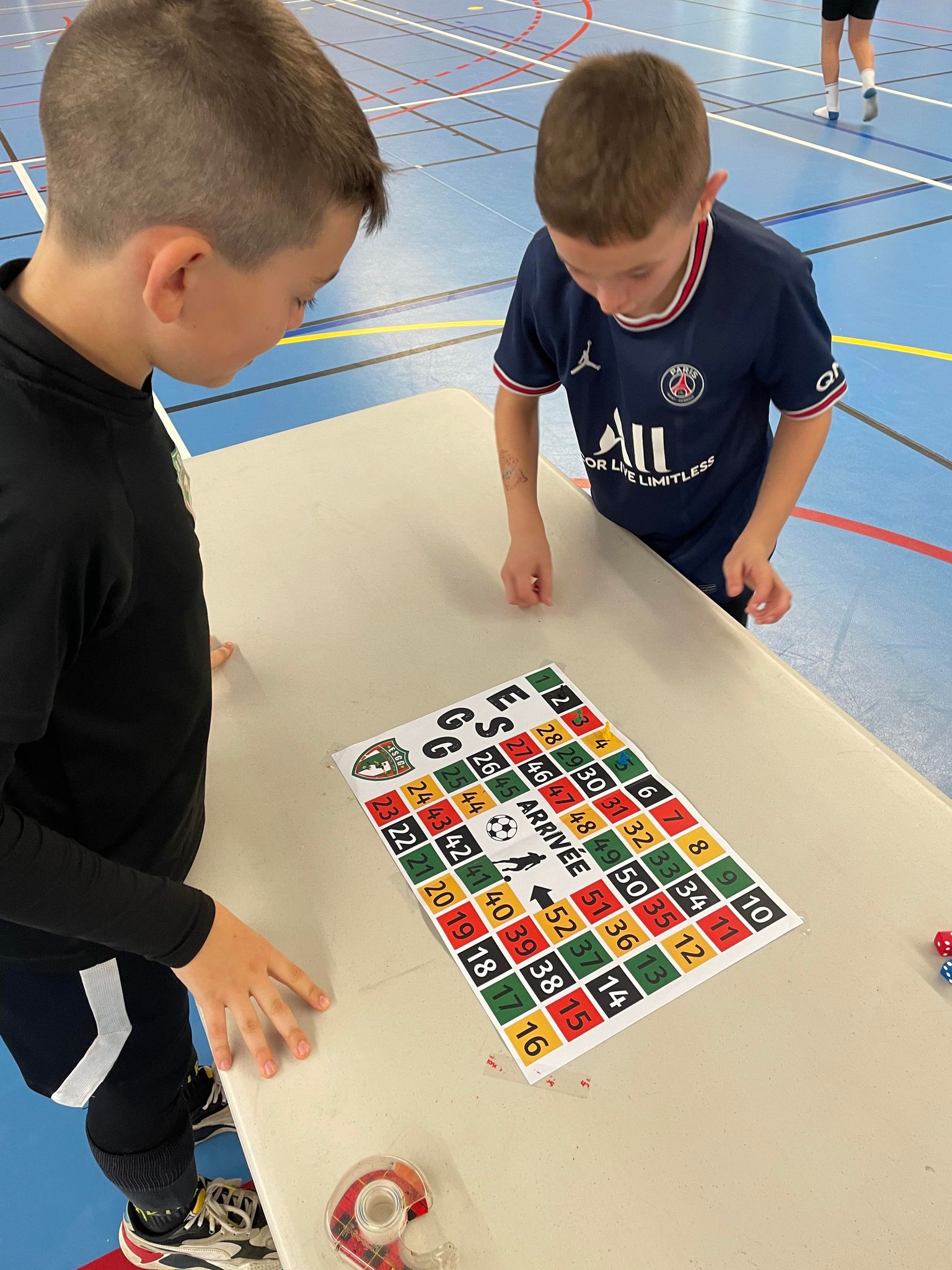 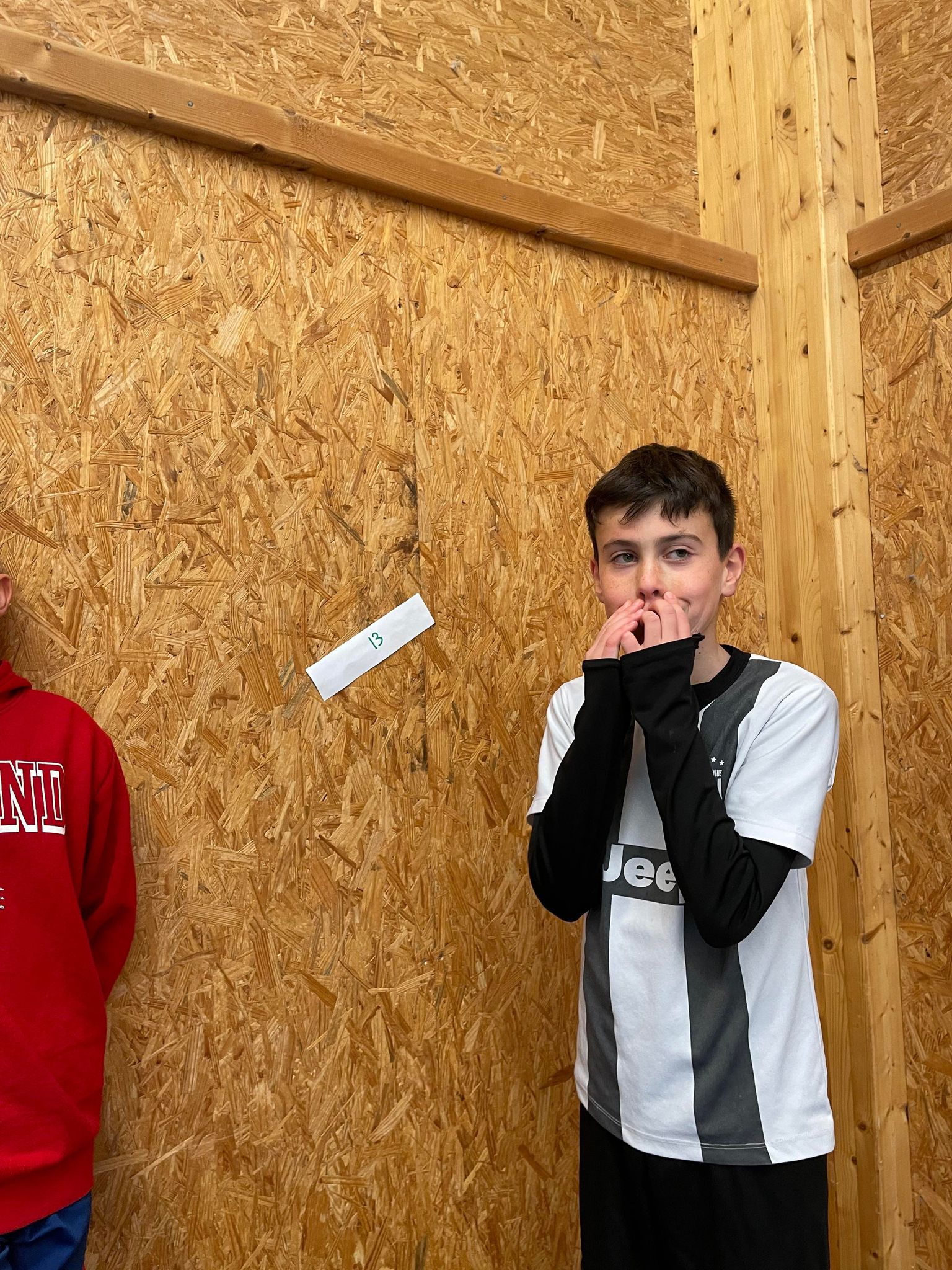 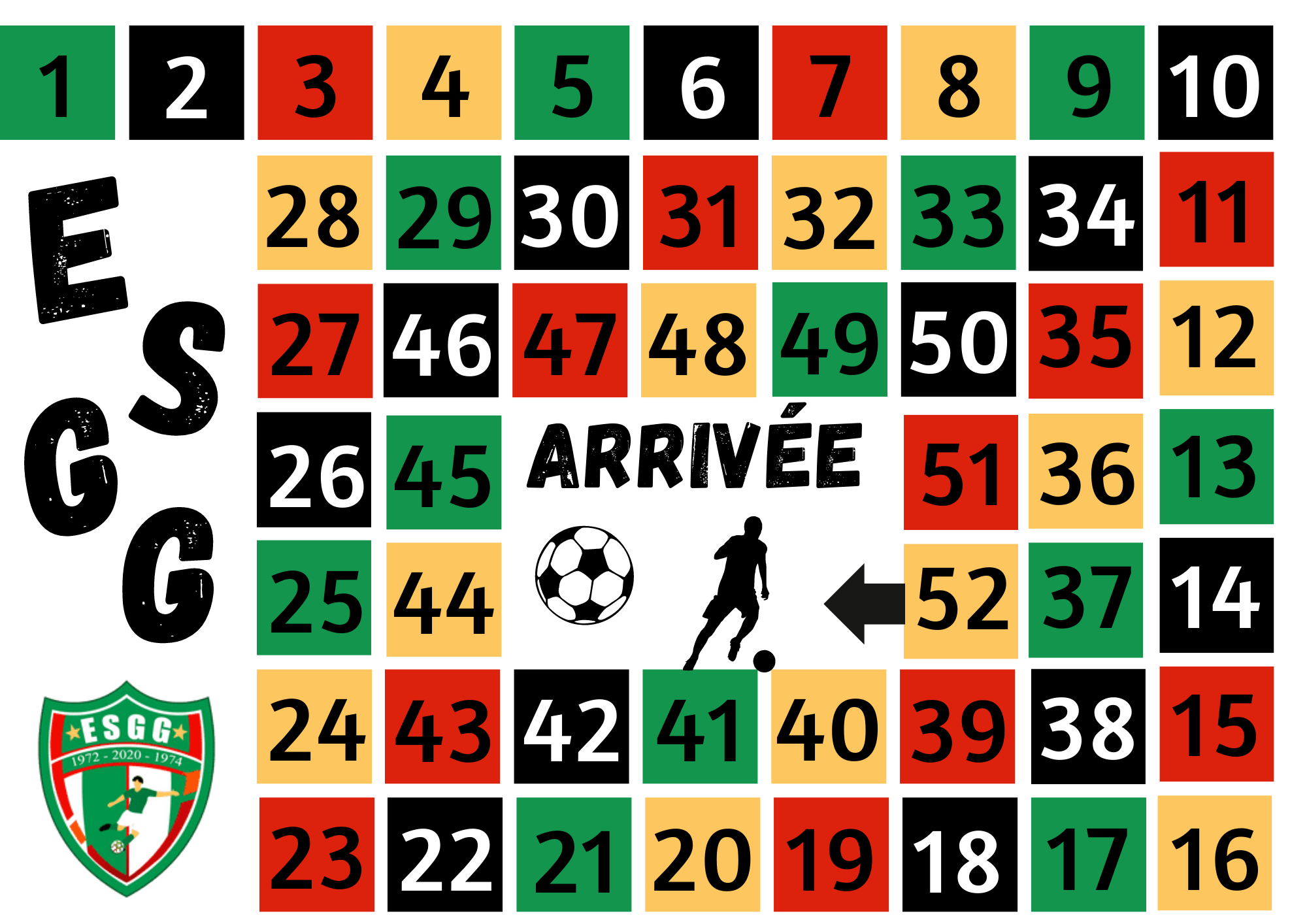